Advanced Administrative Topics: Pre-Award
NIH Virtual Seminar on Program 
Funding and Grants Administration
February 2, 2023
1
Presenters
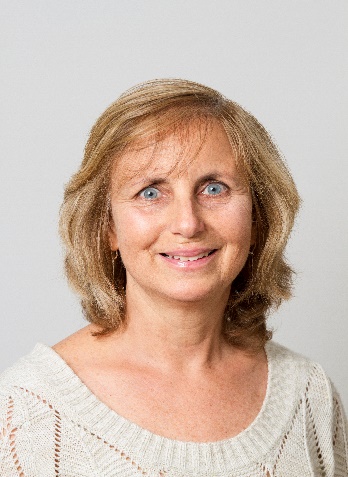 Crystal Wolfrey
Chief Grants Management Officer
National Cancer Institute
****************************
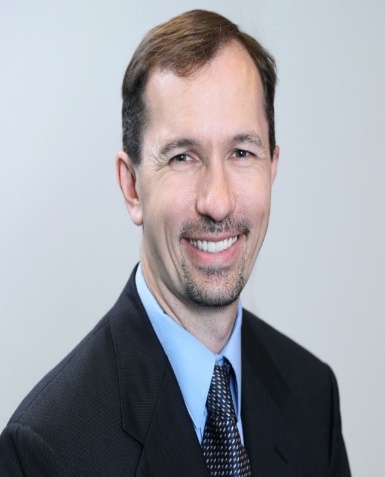 Sean Hine
Deputy Chief Grants Management Officer
National Cancer Institute
****************************
2
Quick logistics…
You are all muted with no video
You are welcome to put questions in the Q&A however…
This session relies heavily on case studies – real-life examples of issues that have occurred
We will be trying to cover a number of topics – directly and indirectly -  throughout
We will most likely not have ample time to cover Q&A but we have some plans in the presentation...
We have NIH Grants Management Officials monitoring the Q&A, who will do their best to respond to your questions
Head to the NIH and/or individual IC booths to discuss your questions further!
3
NIH Perspective... a Few Things to Remember
Must support federal policy, to enforce applicable laws, cost principles and administrative requirements
Stewards of federal funds
Some IC’s have a relatively broad mission; others are (by comparison) relatively narrow
Larger IC’s have more funds which can mean more flexibilities
Not all IC’s fund the same grant mechanisms
4
NIH Perspective: Additional Considerations
Additional factors we consider in making decisions in ‘tough' situations:
Will an action create a precedent; what are the potential consequences?
Is an action consistent with NIH, HHS or other Federal policy?  
How would this play if presented on the evening news or the front page of ......?
5
Questions We Ask When Considering Challenging Complex  Situations
What is in the best interest of the science?
What is in the best interest of the recipient?
What is in the best interests of the Agency?
Is there an opportunity for a 'win/win’?
Can we get to a “yes?”
6
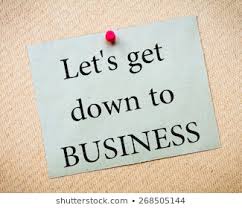 Situations we will explore involving…
Discussion on Application Submission
Changes Prior to Award
Grant-Deal Making – Negotiation Time
Federal Involvement in a Research Grant
Brand new applicants to NIH...what to expect!
7
Let’s get warmed up!
Application Submission Roulette!
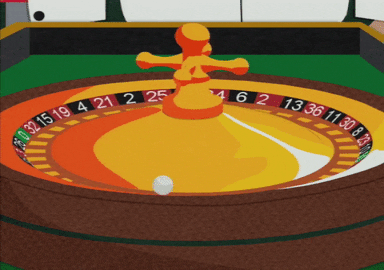 8
In summary...
Got a question on a funding opportunity announcement?
Administrative in nature? = Grants Management 
Scientific?  = Program Official
What if applying to parent Ro1 announcement and are not quite sure who to talk to?
Here’s a helpful tool!  NIH Matchmaker  https://reporter.nih.gov/matchmaker
Funding Opportunity Announcement lists how much an NIH Institute/Center is setting aside with # of intended awards?  
An applicant is to adhere to any direct cost limit provide OR, if no amount listed, request what is deemed necessary for the research.  No need to average!
How long to submit an amended application?
Up to 37 months
9
More on  Funding opportunities...
True or False!!
Scenario: A prospective applicant is considering applying to an NIH U01 Request for Application (RFA) funding opportunity announcement.  The plan is to have Great Dane University be the applicant, with an important subcontract to Chihuahua University.  The RFA indicates that the direct cost cap is $600,000.  True or False – does the indirect (Facilities & Administrative) cost for Chihuahua University count in the $600,000 cap?
ENTER IN THE CHAT!
10
The answer is...
Scenario: A prospective applicant is considering applying to an NIH U01 Request for Application (RFA) funding opportunity announcement.  The plan is to have Great Dane University be the applicant, with an important subcontract to Chihuahua University.  The RFA indicates that the direct cost cap is $600,000.  True or False – does the indirect (Facilities & Administrative) cost for Chihuahua University count in the $600,000 cap?
True or False?
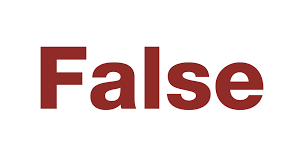 Indirect costs in general do not count against any NIH direct cost cap
11
Application status
Time for another True or False!
Scenario –  A PI with ESI status submits and application for funding that is not selected for funding by an NIH IC.  The institution resubmits the application as an amended application, but the PI’s ESI status has expired.  NIH will not give special funding consideration to the amended application because the PI is no longer an ESI
True or False?
ENTER IN THE CHAT!
12
Survey Says
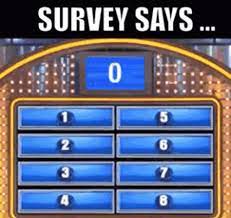 Mostly FALSE
As long as the application is resubmitted within 13 months – the application will be flagged as an ESI application and funded as such
Exceptions:
The PI has received another NIH award in the meanwhile
The resubmission is not submitted within 13 months
The resubmission is not funded, and the application is submitted as a new application
13
Timing ESI Status Updates - reminders
If the PD/PI updates their ESI status or receives an ESI extension after the application is submitted – the application will be reviewed as it is designated at the time of submission and the status of the application should be updated after the Summary Statement is released
Sometimes the updates don’t work perfectly, and the application status is not updated – usually that is when the extension is approved after a longer than normal delay.  
Best bet – if you think your application should be receive ESI special consideration –and you aren’t sure it does -  call the NIH Awarding IC to discuss
14
So here is a fun story....
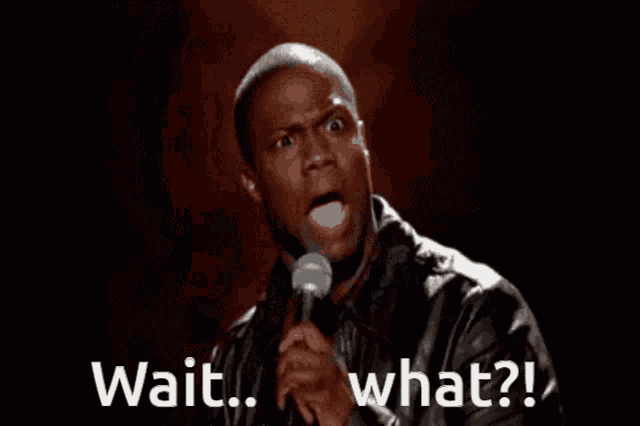 So remember...if you are going to submit something to NIH, it MUST be in response to a Funding Opportunity!
This includes supplements!  See NOT-20-128
15
Let’s Keep rolling...
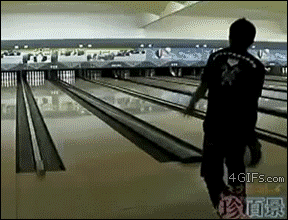 16
Changes Prior to Award
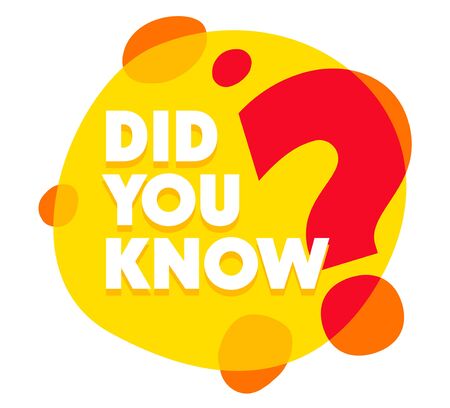 There are approximately nine months between the submission of an application and the NIH making an award.  
In those nine months – things can change – PI’s move, get new jobs, plans change.
17
It is...
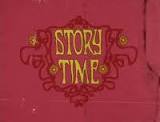 Don’t fall asleep on us...yet!
18
Here is the situation...
PI submits a competing application to the NIH Parent R01 Announcement
Grant reviews well...scores a 2!
However...there are some changes that need to be dealt with...
The PI contacts NIH’s Program Official...let’s listen in on that call...
19
Can an application have a change in the proposed aims?
Time for the Classic NIH Answer!!
IT DEPENDS!!
A few items that would need to be considered:
Responsiveness and requirements of the Funding Opportunity Announcement (FOA)
Is this still the same application that was peer reviewed?
Are the changes significant enough to have impacted the score the application received?
It is important to contact NIH Program and Grants Management Officials early in the process
20
Time to ask you!
MULTIPLE CHOICE!
A U01 application was reviewed and scored with a multi-PI arrangement.  Well...shortly after, one of the PIs blissfully heads to retirement!  What needs to be done?
A = The grant will just need to remove that person resulting in one less PI being involved.
B = The grant must go back through peer review.
C = A request to remove or replace the PI can be submitted to the NIH Institute/Center.
D= The grant must replace the PI since it was originally submitted as a multi-PI arrangement.
21
Answer is....
MULTIPLE CHOICE!
A U01 application was reviewed and scored with a multi-PI arrangement.  Well...shortly after, one of the PIs blissfully heads to retirement!  What needs to be done?
A = The grant will just need to remove that person resulting in one less PI being involved.
B = The grant must go back through peer review.
C = A request to remove or replace the PI can be submitted to the NIH Institute/Center.
D= The grant must replace the PI since it was originally submitted as a multi-PI arrangement.
22
Change to PI structure
Items that must be included when proposing a change to a PI structure:
If changing an Multi-PI arrangement – adding or removing a PI but retaining an MPI – need to provide a new Multi-PI leadership plan (covering all parts of the plan!)
How will responsibilities of the PI(s) be adjusted?  
An explanation on the impact on the proposed research
Communicate with the NIH Officials as early in the process as possible
23
Lightning round Q&A
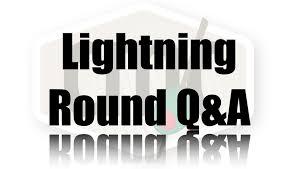 For the next few minutes, we will address as many questions as we can…
If they are too involved, we may need to skip it.  However, please feel free to contact us via e-mail (or attend one of the many Meet the Expert sessions!)
24
Negotiating an award!
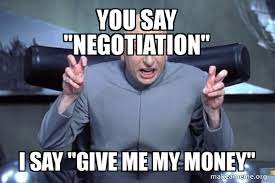 25
Here is a good one...Let’s paint the picture!
R01 application has been reviewed and scored well = got a 4!
It has gone through council and the NIH Grants Management and Program Official are conducting their reviews
The Program Official identifies a rather interesting thing in the review – the Investigational New Drug (IND), which is needed in year 1, will definitely not be approved until year 2.
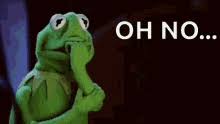 Let’s listen into a conversation between the Grants Management Specialist and the Program Official...
26
There is a lot to unpack there...
In this case, the grant was “restructured” prior to award
A revised budget was submitted to reflect the new timeline
Costs were redistributed in the project period 
The award was ultimately released!
REMEMBER!!!
As things come up, reach out to NIH sooner than later!
There are a lot of options at our disposal
Not every NIH Institute/Center will be able to meet your needs, but discussions can take place to consider options
We are looking for a win/win!
27
Riddle Me This?
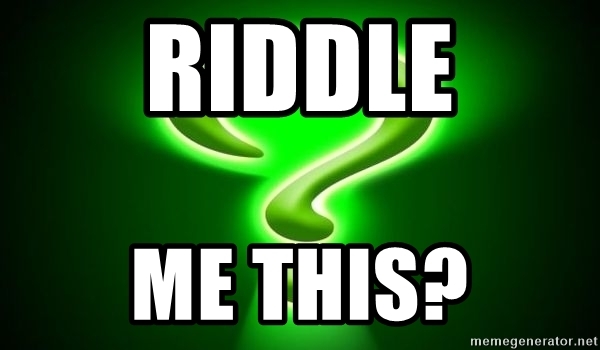 An R01 application is submitted to the NIH Parent R01 Funding Opportunity Announcement.  It has done well in review and meets the NIH Institute/Center’s funding policy.  The NIH Program Official and Grants Manager note that there is an NIH Intramural involved.  Can the award still be made as an R01?
Enter Your Answer in the Chat!
28
And the Answer is...
Likely...No!
Is the involvement of the NIH investigator substantial?
Substantial Federal involvement requires a Cooperative Agreement
There would be discussions around converting this R01 to a U01
Would result in cooperative agreement terms that describe the NIH involvement being placed on the award
Alternatively - negotiations could take place regarding possible changes – example: removing the NIH Intramural Investigator?
29
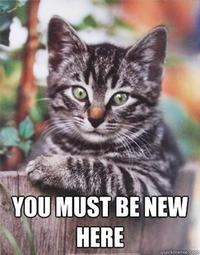 What if you are a new NIH applicant?
There is a LOT to know and consider...
Need to know a lot of different things...UEI, SAM, eRA, FWAs, Animal Assurances, IRB, IACUC, and on, and on, and on...
All of the policies that may potentially apply to you
Reporting requirements IF you get an award
30
Purely Hypothetical  Situation...;)
Applicant is a new to NIH organization
Eligible for applying to apply for an NIH Funding Opportunity
Company has a couple years of operation but had yet to receive NIH funding
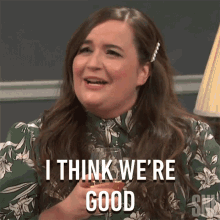 31
Moving along...
Application is reviewed and receives a good score!
Meets the IC’s funding policy 
No issues with the IC’s council review
NIH has reached out to start negotiations
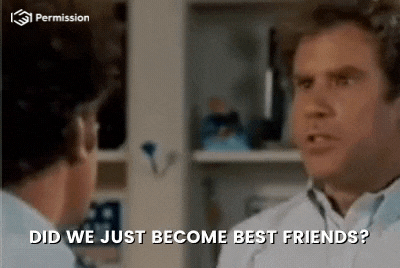 32
The application now arrives to the Grants Management Specialist...
A Grants Management Specialist is responsible for evaluating the applicant’s ability to manage the Federal award.
New NIH applicants and awardees do not have any track record with NIH therefore, they inherently have higher risk to the Federal Government as award recipients.  
Let’s listen in on the call that takes place between the Specialist and the Authorized Organizational Official...
33
How Was this resolved?
There was a good bit of back and forth between NIH and the Small Business
Important that the applicant – whether new or experienced – have policies and procedures that it will follow in the management of the award
NIH officials could request to see these documents 
Get an audit finding?  Take quick action to address and document how you did so!
If necessary to mitigate risk, NIH could include special award conditions as well
34
New Applicant – Additional Considerations
NIH is required to assess not only the merit of the application but also to consider the ability of the applicant to manage the grant funds
Main items that would be considered:
Financial management standards – policies, audits
Will request financial records to assess capital ratio
Documentation on the organizational structure
Other policies and procedures that may be dictated based on the nature of the grant application
All other requirements for NIH applications would still apply
35
Take comfort though...
NIH IC Officials are here to help!
There are a lot of resources available
Technical assistance site visits (in-person or virtual) can be conducted
Templates are out there!
We want to get to a win-win for all involved!
36
Resources…
I.  Your Organization
Sponsored Programs Office
Accounting Office
Internal Auditor
IRBs
IACUCs

II.  NIH
Grants Management Specialist
Program Administrator
Office of Laboratory Animal Welfare (OLAW) http://grants.nih.gov/grants/olaw/olaw.htm
Office of Financial Management   http://ofm.od.nih.gov
Grants Policy & Guidance
http://grants.nih.gov/grants/policy/policy.htm 
III.  HHS
Office for Human Research Protections (OHRP)
37
37
Resources for Compliance
Tips, methods, what to do?  So many resources, only a select few are named here.  

NIH Grants Compliance and Oversight – website has compendium of observations, and presentations
	http://grants.nih.gov/grants/compliance/compliance.htm 

NIH Grants Compliance Inbox
	grantscompliance@mail.nih.gov 

NIH Outreach Activities 
	http://grants.nih.gov/grants/outreach.htm
38
38
Select Resources at the NIH
NIH Grants Management Specialist and Program Official listed on the Notice of Award.  Also, check the eRA Commons since assignments can change!

Office of Extramural Research: http://grants.nih.gov/grants/oer.htm 

NIH Grants Information: http://grants.nih.gov/grants/giwelcome.htm

NIH Grants Policy Inbox (policy questions not specific to the NoA):  grantspolicy@mail.nih.gov 

Division of Financial Advisory Services: http://oamp.od.nih.gov/dfas
39
39
Questions?? Feel free to contact us via e-mail:Crystal Wolfrey - crystal.wolfrey@nih.govSean Hine – sean.hine@nih.gov
40
40
Haven’t had enough of us??
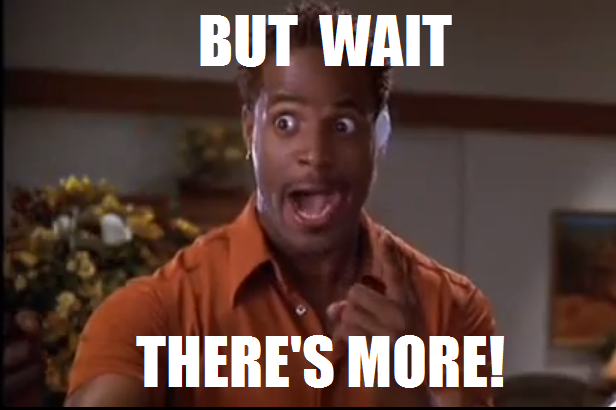 Join us at 4:00 TODAY (you know...in about 15 minutes!) as we conduct an Advance Administrative Topics: Post-Award
 take a quick break...go for a quick walk...get a jolt of caffeine to hang with us for another session!
41
We have a few minutes…
Bring on the questions!!
Enter your questions in the Q&A and we will address what we can!
42